SimuLED
LED epi-chip Simulation Software
(SiLENSe/SpeCLED/RATRO)
SimuLED 구성
1. SiLENSe(LED heterostructure 최적화)
      -Material properties editor (SiLENSe 기본 물성 편집)
      -project input file(“.sls”), output file(“.sls”)
2. SpeCLED(ITO,BL,electrode 구조 최적화)
      -project input file(“.dvx”), output file(“~_(40).cgs”)
      ~_(40).cgs: 칩에 40mA 전류가 흐를 때  결과값  
3. RATRO(Chip level 광추출 효율/ 광분포 최적화)
     -project input file(“.dvx”). Output file(“(40)_rtr.cgs”)
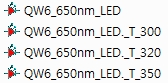 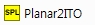 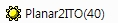 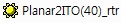 2
SimuLED 개념도
3
1. SiLENSe
- 0. Material Properties(ProEdit)  
    -SiLENSe에서 사용되는 물성 정보의 확인 및 편집기
    -SiLENSe 시작하기 전 Default parameter 물성 확인

1. Input parameters
        1-1 degree of relaxation
        1-2 layer profile
        1-3 global parameter

2. Output results
        2-1 current band diagram
        2-2 I-V curve and wavelength

3. Export Data into SpeCLED
        3-1 to load “J(bias), IQE(J), Spectra(bias)” on the active region of SpeCLED
4
0. Material properties
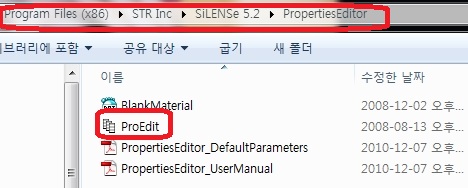 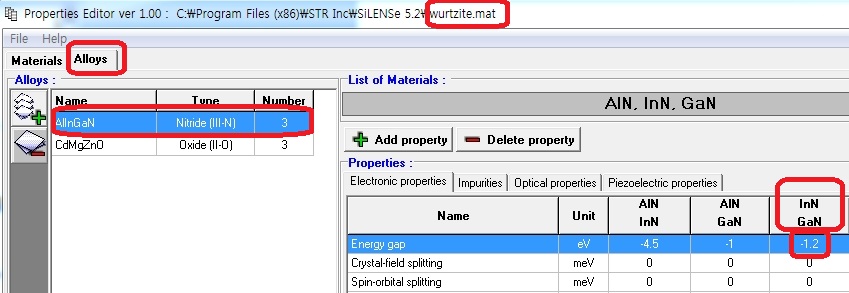 SiLENSe에서 default로 사용되는 물성 값을 확인/편집 시 필요함
InGaN QW이 사용된 LED구조에서 wavelength의 shift가 필요시
       InGaN bowing parameter를 변경할 수 있음, 범위(-1~-3.4eV, default -1.2eV)
5
1-1. Degree of relaxation
6
1-2. Layer profile
Left( 각 layer시점)/middle(각 layer 중점)/right(각 layer끝점)
각  layer 물성 정의 시  grade 줄 수 있음
-composition
-dopant
-mobility
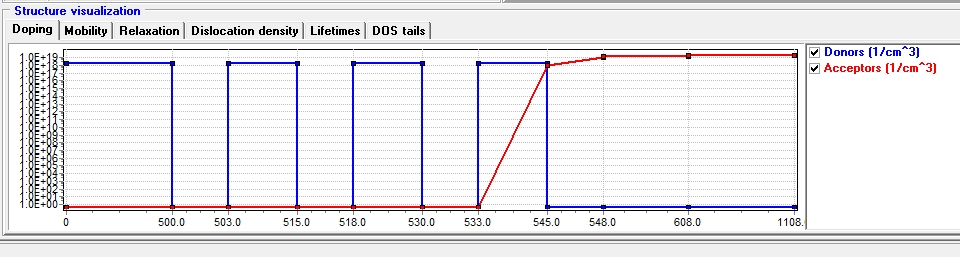 7
1-3. Global parameter
8
2-1. Current band diagram
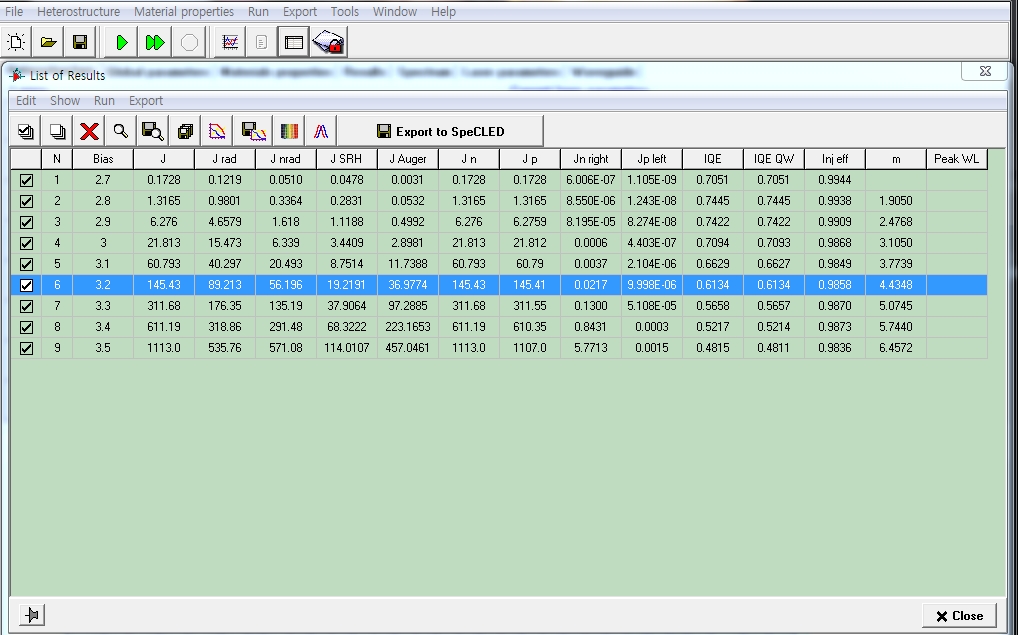 9
2-2. I-V curve and Wavelength
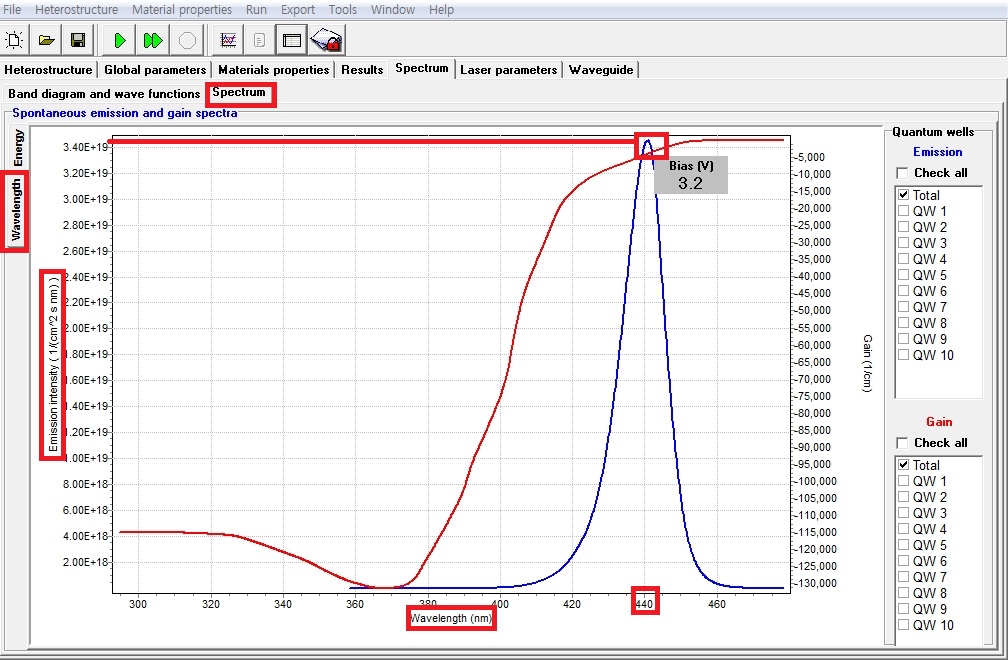 10
3. Export to SpeCLED
11
2. SpeCLED
2-1. Chip structures available
2-2. Layer 위치와 종류
2-3. Layer Properties Profile
2-4. Computation Vertical mesh
2-5. Chip computation mode
12
2-1. Chip Structures
13
2-2. layer 위치와 종류
-Layer  위치
-Layer 물성 정의
+z
P-blocking2
Z=0
-Blocking layers: 두께가 없는 완전 절연체로 가정
-Active region: 두께가 없고 z=0에 위치함
-z
14
2-3. Layer Properties profile
2-3-1. p-GaN mobility & doping profile
2-3-2. n-GaN mobility & doping profile
2-3-3. Vertical mesh
2-3-4. Layer contact resistance
2-3-5. Heat transfer coefficient
15
2-3-1.  mobility&doping
p-GaN profile
Piecewise tab in doping(z)
Function tab in mobility(z,T)
If (z>0) and (z<0.18) then
   h_mob=8*(300/T);
If (z>0.18um) then
   h_mob=10*(300/T);
Result=h_mob;
16
2-3-2. mobility&doping
n-GaN profile
Piecewise tab in doping(z)
Function tab in mobility(z,T)
If (z<0) and (z>-0.5) then
   e_mob=100*(300/T);
If (z<-0.5um) then
   e_mob=120*(300/T);
Result=e_mob;
17
2-3-3. Vertical Mesh
Computation=Planar grids * vertical mesh

Vertical mesh 수의 증가는 막대한 계산시간
      이 필요함으로 vertical mesh의 증가가 계산 결과에 영향을 미치는 경우에만 사용을 권장

 시뮬레이션 변수가 p-GaN 또는 n-GaN의 두께가 아닐 경우 p-GaN(3) and n-GaN(5)
      를 권장함
18
2-3-4. p&n 접촉 저항
-Layer  위치
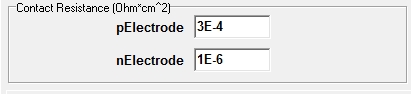 +z
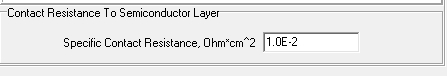 Z=0
P&n blocking layer
두께 없는 완전 절연체로 열전도도만 정의함
Active region
두께가 없고 z=0에 위치
-z
19
2-3-5. 열 전달 계수
수평형 일반칩
수평형 플립칩
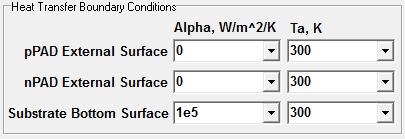 20
2-4. Computation mode
Solver setting
Series calculation
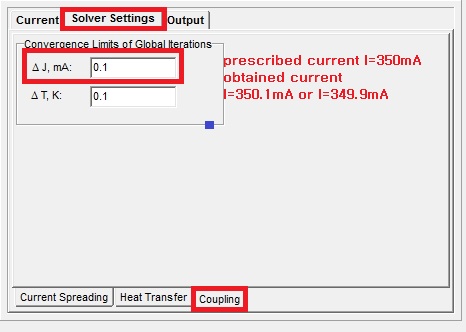 21
3. RATRO
3-1. Global parameters
3-2. Bulk Properties 정의
3-3. Surface Properties 정의
22
3-1 Global parameters
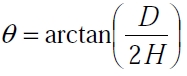 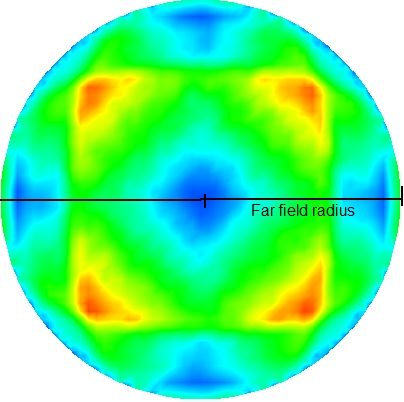 H
특정 입사각에서 표면 반사율 E와 M에 대하여 다른 부분이 생겨 광추출효율에 영향을 줄 수 있음
90
45
20
Photon 입사각
23
3-2 Bulk properties
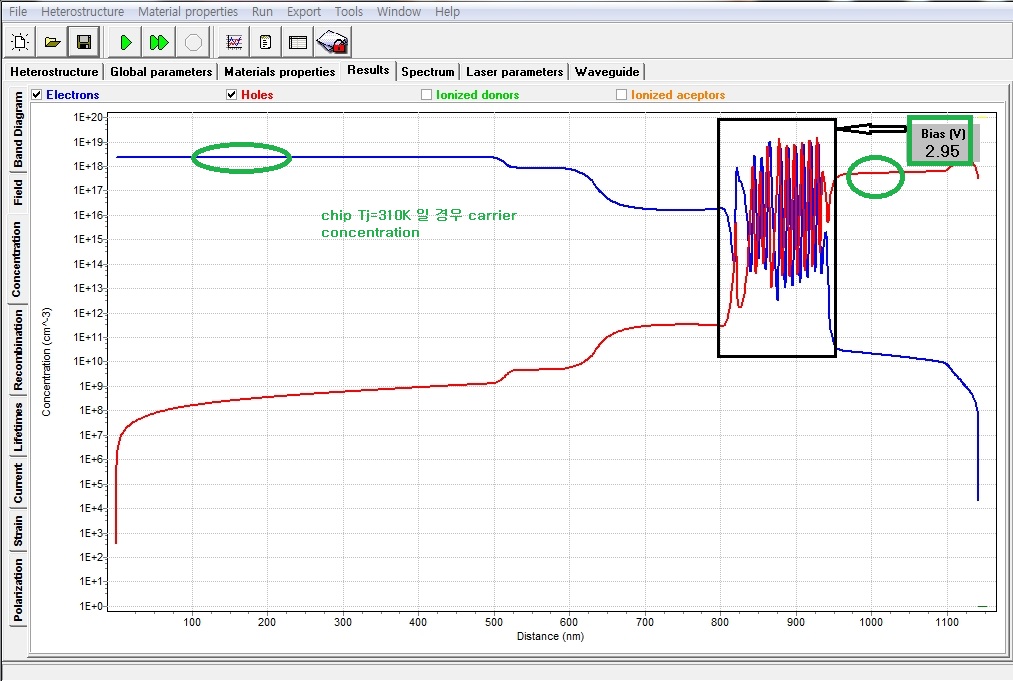 24
3.3 Surface properties
“B”와 같이 n-pad=n-elec. 영역이 같은 경우
     n-electrode 정의할 필요 없고, n-pad를
     Multiple 선택하여 n-electrode 함께 묘사함
25
-시뮬레이션 순서-
1. SiLENSe:
   -입력: “Hetetrostructure”, “Global parameter”,
   -계산 모드:  Series calculation for SpeCLED
    -생성 결과 파일: =>”~T_300.sct”, “~T_320.sct”, “~T_350.sct”

2. SpeCLED: 칩구조 입력
   “Active region”탭에서 1번 결과 생성파일 “.sct” 파일 온도별로 로드

3. RATRO 
   “Global parameter(Uniformity intensity 선택)”->”Bulk properties””Surface properties”Run
   결과: LEE 계산

4. SpeCLED “Run”탭에 LEE(user input에 3번 결과 입력) 계산
   결과: ~(mA).cgs 파일

5. RATRO “intensity distribution from SpeCLED” 모드 선택4번 .cgs 파일 선택 
    “Run” 실행-최종 RATRO 결과 ~(mA)_rtr.cgs 생성
26